SHORT HADEETHS
HADEETH 1
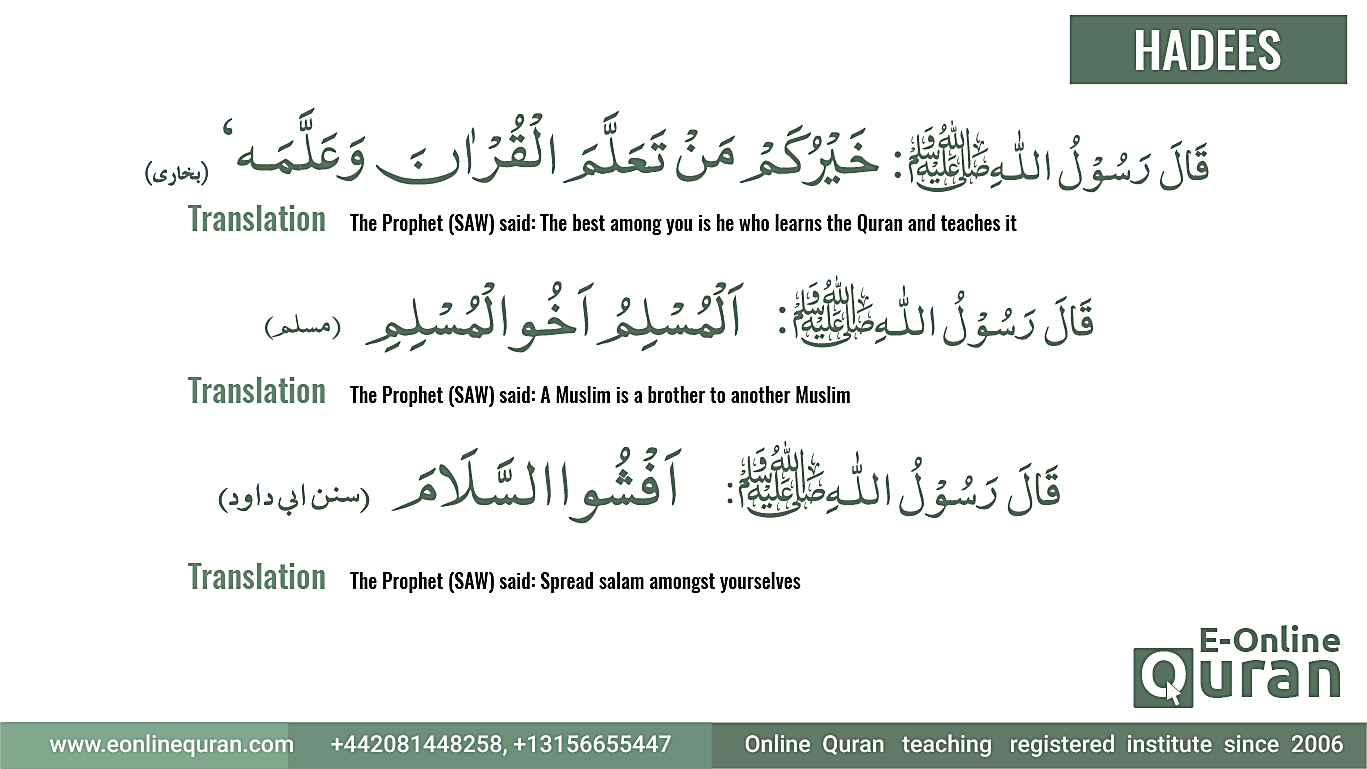 The prophet (Peace and blessings of Allah be upon him) said: A Muslim is a brother of a another Muslim.
HADEETH 2
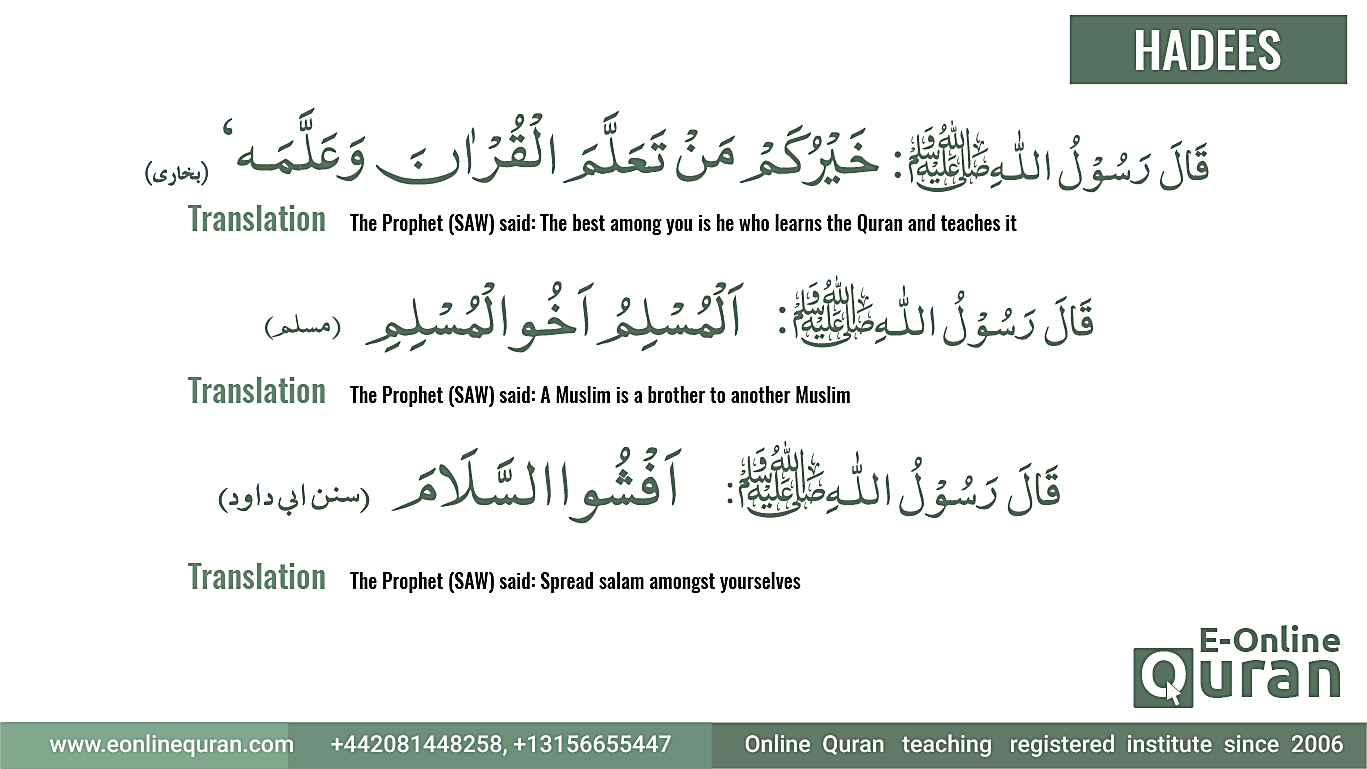 The prophet (Peace and blessings of Allah be upon him) said: The best among you is he who learns the Qur’an and teaches it.
Revision
Practise everything we learned today

You have 10 minutes
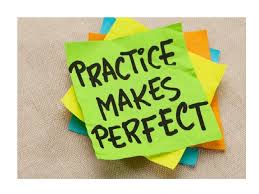 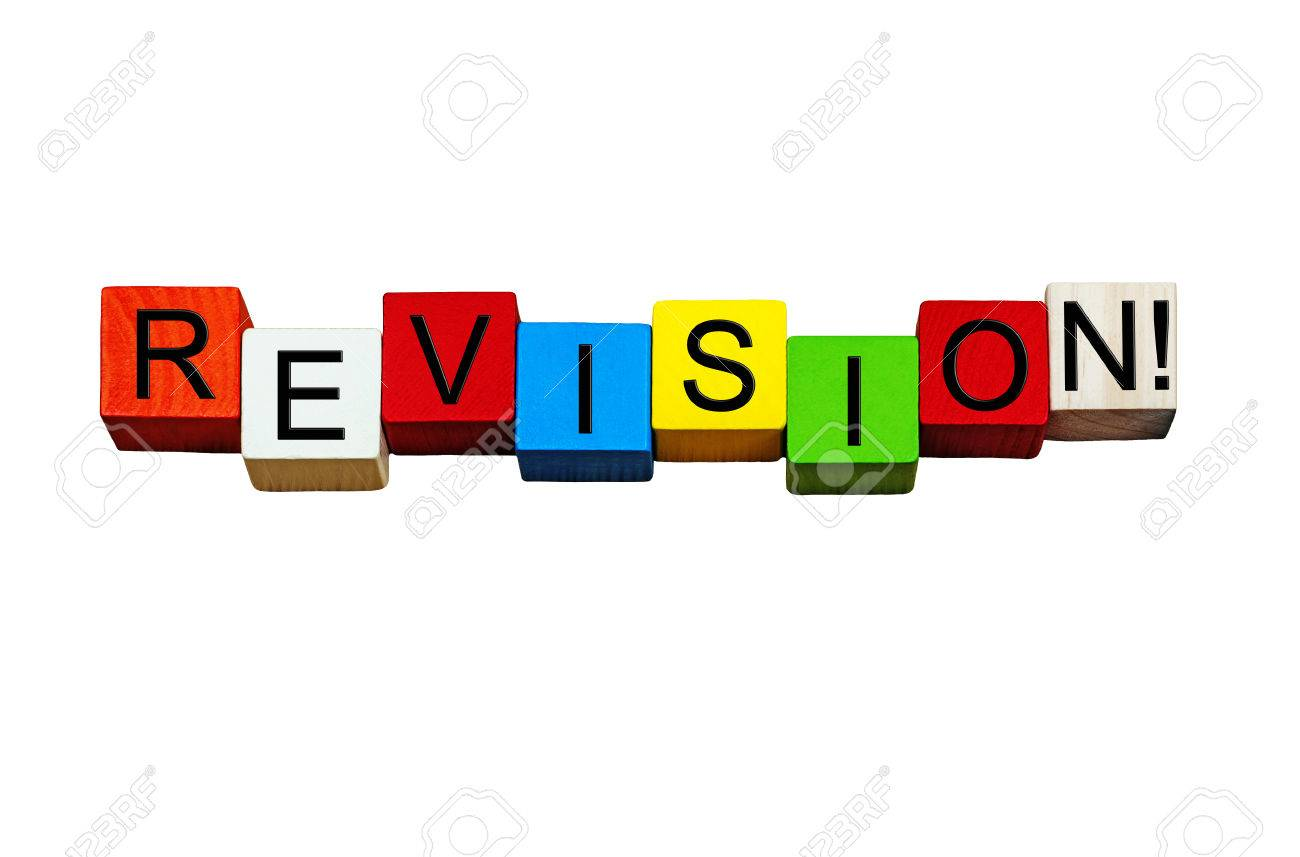 Speaking
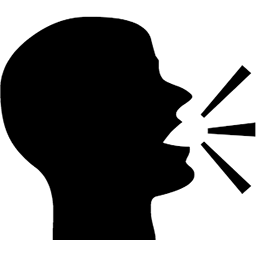 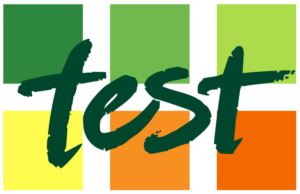 I will test you by asking you what you learned